On Beyond ObjectsProgramming in the 21th centuryCOMP 590-059 Fall 2024
David Stotts
Computer Science Dept
UNC Chapel Hill
RUSTConcurrency Model
Rust
Rust Concurrency Model
Threads based, but different from (say) Java threads
Spawning threads is easier
Channels for message passing
Shared state (but under the ownership and borrowing rules)
Manual Mutex locks, Rwlocks, Arc (Atomic Ref Counter)
Atomic data structures (AtomicI32, AtomicF64, AtomicBool, etc.)
External crates (packages) for other thread abstractions
Crates (packages) like actix that create the Actor model
Lots of abstractions and low level mechanisms to give programmers ways to get highest levels of execution speed, as needed
Rust
Concurrency Topics
Basics: How to create threads (spawn) to make multiple pieces of code execute at the same (conceptual) time
Channels: Concurrent threads can communicate and share information using message passing
Shared-state concurrency: where multiple threads have access to some common piece(s) of data (reading and writing shared memory) 
Asynchronous programming… concurrency without blocking
The Sync and Send traits, which extend Rust’s concurrency guarantees to user-defined types as well as types provided by the standard library
Rust
Basic Threads
A main function (main thread) creates a second thread to work at the same time as main
use std::thread;
use std::time::Duration;

fn main() {
    thread::spawn(|| {
        for i in 1..10 {
            println!("hi number {i} from the spawned thread!");
            thread::sleep(Duration::from_millis(1));
        }
    });

    for i in 1..5 {
        println!("hi number {i} from the main thread!");
        thread::sleep(Duration::from_millis(1));
    }

}
Rust
Basic Threads
Main in previous code doesn’t print all 4 iterations… why?
use std::thread;
use std::time::Duration;

fn main() {
    handle = thread::spawn(|| {
        for i in 1..13 {
            println!("hi number {i} from the spawned thread!");
            thread::sleep(Duration::from_millis(1));
        }
    });

    for i in 1..5 {
        println!("hi number {i} from the main thread!");
        thread::sleep(Duration::from_millis(1));
    }

    handle.join().unwrap();
}
Rust
Simple Thread Spawning
join returns Ok or Err and unwrap handles normal continuation, or panic
Spawn returns a value of type JoinHandle
Calling join on a JoinHandle
use std::thread;

fn main() {    
   // Create the first thread    
   let han1 = thread::spawn(|| {        
      println!("Thread 1 is running");    
   });    
   // Create the second thread    
   let han2 = thread::spawn(|| {        
      println!("Thread 2 is running");    
   });    

   // Wait for the first thread to complete      
   han1.join().unwrap();    
   // Wait for the second thread to complete    
   han2.join().unwrap();    
   println!("Main thread is done");
}
Rust
Simple Thread Spawning
// Create the first thread    
   let han1 = thread::spawn( 
         || { println!("Thread 1 is running"); } 
      );
parameters
notation for defining a closure (anonymous function) and invoking it
// basic form for closure defintion
let add = |a, b| a + b;  // no explicit types
let result = add(2, 3);  // `a` and `b` are inferred as `i32`
println!("{}", result);  // Output: 5
// can use explicit type annotations
let add = |a: f64, b: f64| a + b; 
let result = add(2.5, 3.7);     // `a` and `b` are `f64`
println!("{}", result);         // Output: 6.2
Rust
More on Closures
// basic form for closure defintion
let add = |a, b| a + b;  // no explicit types
let result = add(2, 3);  // `a` and `b` are inferred as `i32`
println!("{}", result);  // Output: 5
Invocation
Closure bound to a variable
// can use explicit type annotations
let add = |a: f64, b: f64| { a + b; }
let result = add(2.5, 3.7);     // `a` and `b` are `f64`
println!("{}", result);         // Output: 6.2
// Invoke closure directly, no binding to a variable
fn main() {
   let result = (|a: f64, b: f64| a + b)(3.5, 4.7);
   println!("Result is: {}", result);  // Result is: 8.2
   println!("Another invocation: {}", (|a, b| a + b)(3, 4)); 
   // type inference here ---------------^ i32
}
Rust
More Thread Spawning
use std::thread;

// Function for the first thread
fn task_1() { println!("Thread 1 is running"); }

// Function for the second thread
fn task_2() { println!("Thread 2 is running"); }

fn main() {    
   // Create the threads by passing the named functions    
   let han1 = thread::spawn(task_1);    
   let han2 = thread::spawn(task_2);    
   // Wait for the first thread to complete       
   han1.join().unwrap();   
   // Wait for the second thread to complete    
   han2.join().unwrap();    
   println!("Main thread is done");
}
Rust
More Thread Spawning
use std::thread;

// Functions that each take a parameters and prints it 
fn task_1(msg: String) { println!("Thread 1 says: {}", msg); }

fn task_2(num: i32) { println!("Thread 2 received: {}", num); }

fn main() {    
   // Spawn the threads, passing appropriate parameters
   let han1 = thread::spawn(
     || {task_1(String::from("Hello from thread 1!"));}
   );    
   let han2 = thread::spawn( || { task_2(42); } );
    
   // Wait for both threads to finish    
   han1.join().unwrap();    
   han2.join().unwrap();    
   println!("Main thread is done");
}
Must use closures to spawn named functions if we are passing parameters
Rust
Vecs of Threads
use std::thread;

fn main() {    
   // Step 1: Create and spawn 5 threads    
   let handles: Vec<_> = (0..5).map(|i| {        
      thread::spawn(move || {            
         println!("Thread {} is running!", i);        
      })    
   }).collect();  // Collect the thread handles into a vector    

   // Step 2: Wait for all threads to finish    
   for handle in handles {        
      handle.join().unwrap(); // Join each thread, ensuring it finishes    
   }
}
(0..5) is a range that creates the values  0,1,2,3,4
.map( |i| {...} ) is an iterator method that applies a closure to each element in the range… here the closure contains the spawn thread operation (which itself contains yet another closure)
Rust
Vecs of Threads
use std::thread;

fn main() {    
   // Step 1: Create and spawn 5 threads    
   let handles: Vec<_> = (0..5).map(|i| {        
      thread::spawn(move || {            
         println!("Thread {} is running!", i);        
      })    
   }).collect();  // Collect the thread handles into a vector    

   // Step 2: Wait for all threads to finish    
   for handle in handles {        
      handle.join().unwrap(); // Join each thread, ensuring it finishes    
   }
}
The spawned closure  is  move || { println! … i } and it uses move semantics… which forces each thread to get its own copy of i… without move each thread would get i by reference
.collect() takes the interator elements and gathers them into a Vec
The join for makes main await the completion of all threads before completing
Rust
Spawning Summary
Spawning
thread::spawn  creates new threads. The closure provided to spawn is executed in a new thread.
Move
The move keyword ensures that the closure takes ownership of any captured variables, like i in this case. This is necessary because each thread must own its data to avoid borrowing issues
Join
join() ensures that the main thread waits for the spawned threads to finish executing. Without join(), the main thread could finish before the spawned threads
Vec<JoinHandle<_>>
The threads return JoinHandle objects, which are collected into a Vec. This allows you to manage and wait for all threads to complete, and allows many threads to be addressed without separate variables for the handles
Rust
Channels
From the Go documentation: 
“Do not communicate by sharing memory; 
  instead, share memory by communicating.”

Rust’s safety emphasis embraces and enables this view
Create a new channel:  use mpsc::channel function
multiple producer, single consumer. 

This channel can have many threads writing to it, but one thread reading from it
use std::sync::mpsc;

fn main() {
    let (tx, rx) = mpsc::channel();
}
Transmit (send) end
Receive (read) end
Rust
Channels
use std::sync::mpsc;
use std::thread;

fn main() {
    let (tx, rx) = mpsc::channel();

    thread::spawn(move || {
        let val = String::from("hi");
        tx.send(val).unwrap();
    });
}
Move semantics makes the tx referenced go into the closure for the spawn
Mov on the tx send end of the channel means the thread owns the reference, owns the write end
There is only one thread, only one owner of tx

Also means the main thread cannot now use tx
Rust
Channels
use std::sync::mpsc;
use std::thread;

fn main() {
   let (tx, rx) = mpsc::channel();

    thread::spawn(move || {
        let val = String::from("hi");
        tx.send(val).unwrap();
    });
 
   let received = rx.recv().unwrap();
   println!("Got: {received}");
}
Now receive the message in the main thread, using rx , the read end of the channel
Rust
Channels
BTW, channels are strongly typed… the type is inferred if possible.
Explicity type annotations look like this:
use std::sync::mpsc;
use std::thread;

fn main() {
   //let (tx, rx) = mpsc::channel();
   let (tx, rx): (mpsc::Sender<String>, mpsc::Receiver<String>) 
                 = mpsc::channel();

    thread::spawn(move || {
        let val = String::from("hi");
        tx.send(val).unwrap();
    });
 
   let received = rx.recv().unwrap();
   println!("Got: {received}");
}
Rust
Another Channel Example
use std::sync::mpsc;
use std::thread;

fn main() {
   //let (tx, rx) = mpsc::channel(); // this works, with type inference
   let (tx, rx): (mpsc::Sender<&str>, mpsc::Receiver<&str>) = mpsc::channel();

   thread::spawn(move || {
      tx.send("Hello from thread").unwrap();
      tx.send("Second message").unwrap();
      tx.send("Notice they buffer").unwrap();
      //println!("Received: {}", rx.recv().unwrap());
      // this would cause compile error, since the rx end
      // is owned by the main thread
   });

   println!("Received: {}", rx.recv().unwrap());
   println!("Received: {}", rx.recv().unwrap());
   //tx.send("Notice they buffer").unwrap();
   // this would cause compile error, since the tx end
   // was moved into the spawned thread
}
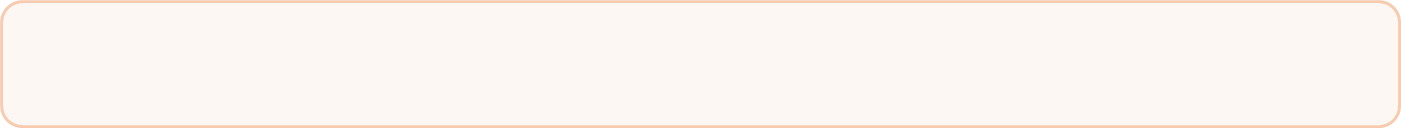 Go Lang
Goroutines: Ping Pong
package main     // to make this work we have to synchronize the actions of the
                 // goroutines on the shared data
import (         // this version makes a mutex lock and everytime a goroutine
	"fmt"       // needs to check and update the message buffer, they
	"sync"      // lock the shared buffer, and then unlock it when they
	"time"      // have written a message to the buffer
)

var sharedData string // Shared variable buffer for communication
var mu sync.Mutex     // Mutex to synchronize access to sharedData

const pps = 10

func ping( ) {
   for i := 0; i < pps; i++ { // simulate some ping-pong exchanges
      mu.Lock()
      if sharedData == "pong" { // Wait for pong to be written
         fmt.Println("(",i,") Ping received:", sharedData)
         sharedData = "ping"
         fmt.Println("Ping sent:", sharedData)
      }
      mu.Unlock()
      time.Sleep(500 * time.Millisecond) // Simulate processing time
                                         // this also limits starvation by giving 
                                         // the other goroutine a chance to get
                                         // the buffer
   }
}
Shared Message Buffer Example, Timed main
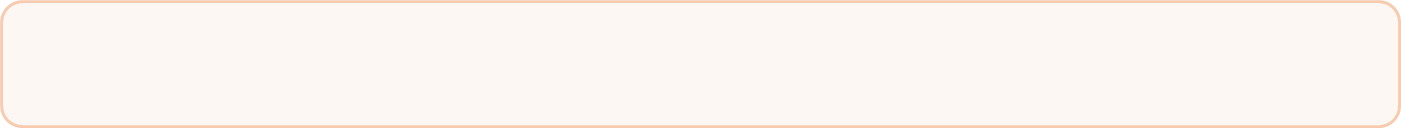 Go Lang
Goroutines: Ping Pong
func pong( ) {
   for i := 0; i < pps; i++ { // simulate some ping-pong exchanges
      mu.Lock()
      if sharedData == "ping" || sharedData == "" { // Wait for ping to be written 
                                                    // or find initial state
                                                    // this means "pong" goes first
         fmt.Println("(",i,") Pong received:", sharedData)
         sharedData = "pong"
         fmt.Println("Pong sent: ", sharedData)
      }
      mu.Unlock()
      time.Sleep(500 * time.Millisecond) // Simulate processing time
                                         // this also limits starvation by giving 
                                         // the other goroutine a chance to get
                                         // the buffer
   }
}

func main() {
   // Start the ping and pong goroutines
   go ping()
   go pong()

   // Wait for both goroutines to finish
   time.Sleep(pps * 1.2 * time.Second) // just a guess, not a foolproof approach
                                       // since speed of goroutines may depend on
                                       // platform physical parameters (cpu speed)
}
Shared Message Buffer Example, Timed main
Rust
Ping Pong: in Rust
use std::sync::mpsc;
use std::thread;
use std::time::Duration;

fn main() {
    let (ping_tx, ping_rx) = mpsc::channel::<String>();
    let (pong_tx, pong_rx) = mpsc::channel::<String>();

    // Spawn the "ping" thread with a named function
    let ping_tx_clone = ping_tx.clone(); // Clone the sender for `ping`
    let ping_handle = thread::spawn(move || {
        ping(ping_tx_clone, pong_rx);
    });

    // Spawn the "pong" thread with a named function
    let pong_handle = thread::spawn(move || {
        pong(ping_rx, pong_tx);
    });

    // Wait for both threads to finish
    ping_handle.join().unwrap();
    pong_handle.join().unwrap();
}
Rust
Ping Pong: in Rust
// The "ping" function
fn ping(ping_tx: mpsc::Sender<String>, pong_rx: mpsc::Receiver<String>) {
    for _ in 0..10 {
        // Send "Ping" to the pong thread
        ping_tx.send("Ping".to_string()).unwrap();

        // Receive "Pong" response
        if let Ok(msg) = pong_rx.recv() {
            println!("Ping received: {}", msg);
        }
    }
}

// The "pong" function
fn pong(ping_rx: mpsc::Receiver<String>, pong_tx: mpsc::Sender<String>) {
    for _ in 0..10 {
        // Receive "Ping" message
        if let Ok(msg) = ping_rx.recv() {
            println!("Pong received: {}", msg);

            // Send "Pong" back to the ping thread
            pong_tx.send("Pong".to_string()).unwrap();
        }
    }
}
Rust
Ping Pong: in Rust (w. closures)
use std::sync::mpsc;
use std::thread;
use std::time::Duration;

fn main() {
    let (ping_tx, ping_rx) = mpsc::channel::<String>();
    let (pong_tx, pong_rx) = mpsc::channel::<String>();

    // Spawn the "ping" thread
    let ping_tx_clone = ping_tx.clone(); // Clone the sender
    thread::spawn(move || {
        for _ in 0..10 {
            // Send "Ping" to pong thread
            ping_tx_clone.send("Ping".to_string()).unwrap();

            // Receive "Pong" response
            let msg = pong_rx.recv().unwrap();
            println!("Ping received: {}", msg);
        }
    });


    ////--------------------------------------->>


 // Allow threads to finish
    thread::sleep(Duration::from_secs(2));
}
// Spawn the "pong" thread
  thread::spawn(move || {
     for _ in 0..10 {
        // Receive "Ping" message
        let msg = ping_rx.recv().unwrap();
        println!("Pong received: {}", msg);

        // Send "Pong" back to ping thread
        pong_tx.send("Pong".to_string()).unwrap();
     }
  });
Rust
Complex data in channels
Need similar in Assignment 8
There are two obvious approaches to making message channels for the threads in Assignment 8 ( I’m sure there are many more, and you can do it how you wish )
      channel with type String, and channel with type enum
String channels 
Keyboard input is text, so capture a String as input and then just pass the raw input String down a channel to the thread chain
This means each thread will have to parse the String to see if it contains the type of data it is looking to handle… for example if Thread 1 wants a float, then it has to take the string in the channel and see if it can be interpreted as a float
If a thread cant deal with the string it finds, then it sends it on down the chain (as the unchanged string it received)
Con: each thread has to do parsing
Pro: simple channel structure
fn main() {
   // Channels use Option<String> for termination signaling
   let (tx1, rx1): (mpsc::Sender<String>, mpsc::Receiver<String>) = mpsc::channel();
   let (tx2, rx2): (mpsc::Sender<String>, mpsc::Receiver<String>) = mpsc::channel();
Rust
Complex data in channels
Need similar in Assignment 8
Enum channel
Keyboard input is text, so capture a String as input and then parse it in main (the assumed place where keyboard input is captured) 
Based on what data forms are in the input string, create an appropriate variant and make a message of type enum
Pass the enum into the channel
A thread then selects it’s handle-or-pass behavior based on the enum variant
Con: still doing selection in each thread to see which variant the message has
         also, enum is a bit more complicated than String (but not bad)
Pro: parsing input is central in one place, code in threads is easier to read
enum Message {
    Float(f64),
    String(String),
    Terminate,
}

fn main() {
    let (tx1, rx1): (mpsc::Sender<Message>, mpsc::Receiver<Message>) = mpsc::channel();
    let (tx2, rx2): (mpsc::Sender<Message>, mpsc::Receiver<Message>) = mpsc::channel();
Rust
Shared Data among Threads
use std::sync::{Arc, Mutex};
use std::thread;

fn main() {
    // Shared data wrapped in an Arc (atomic reference counter) and Mutex
    let data = Arc::new(Mutex::new(0));

    // Spawn multiple threads
    let handles: Vec<_> = (0..10).map(|_| {
        let data_clone = Arc::clone(&data);  // Clone the Arc to share ownership of the data
        thread::spawn(move || {
            // Lock the Mutex and access the data inside it
            let mut num = data_clone.lock().unwrap(); // This gives us a MutexGuard<i32>
            *num += 1; // Modify the value inside the MutexGuard (i.e., increment the value)
            // The Mutex is unlocked when the MutexGuard goes out of scope
            // as thread ends
        })
    }).collect();

    // Wait for all threads to finish
    for handle in handles { handle.join().unwrap(); }

    // Access the final value after all threads have finished
    println!("Final value: {}", *data.lock().unwrap());  // We need to lock it again
    // data is a reference so we need *data to get the integer value
    // then it goes out of scope and gets unlocked automatically 
}
Rust
Shared Data among Threads
Lot of new concepts here
Arc( … ) Arc (Atomic Reference Counter) is a thread-safe version of Rc (Reference Counter), used to share ownership of a value between multiple threads.  Arc keeps track of how many references exist to the data. When the last reference is dropped, the data is deallocated. It does this atomically, making it is thread-safe.

Mutex::new(0)  Mutex lock protecting an i32 initialized to 0.  Only one thread at a time can lock the mutex and have access to the data inside (it will be shared by reference). If a thread does not unlock the mutex once acquired, it unlocks automatically when the lock goes out of scope (like when the thread ends)

let data = Arc::new(Mutex::new(0));
The value in data is wrapped in an Arc<Mutex<i32>> so data is a pointer (reference)

let mut num = data_clone.lock().unwrap();
Locking the mutex lock returns an internal structure called a MutexGuard<i32> 
Then the unwrap generates the data itself from the MutexGuard
Rust
Shared Data among Threads
Lot of new concepts here
let mut num = data_clone.lock().unwrap();
Locking the mutex lock returns an internal structure called a MutexGuard<i32>
Then the unwrap generates this from the returned error structure, if there is no error 

To get the data itself from the MutexGuard, this happens:
MutexGuard is a "smart pointer" giving a reference to the data structure that the Mutex guards

When you do something like the code above, you deref the pointer explicitly to get to the data:
   *num += 1;

As a smart pointer, the compiler will also do the dereference automatically if you access the data like this:
   num += 1;
Rust
Atomic Operations
Recall Race Conditions
When two or more threads are trying to read/write a piece of shared data, they create race conditions when each thread needs to do a sequence of operations on the data in order to "use it" as the algorithm needs.  The access sequences of two threads might intertwine and create inconsistent data states.

The example we first saw in Java was incrementing an integer.  To do a simple "add 1" to an integer, we had to read its value into a register, increment the register, then write the register back to the integer storage location in memory.

This can look "atomic" like one operation in Java:  counter++
    It looks less atomic when we write this way:           counter = counter + 1

If one thread reads the int, and while it is incrementing the register the other thread reads it also, then both threads are incrementing the same value and so the new value will be one larger, instead of the two larger we expect (from two threads incrementing)
Rust
Atomic Operations
Mutex and Arc
The previous Rust example used  Mutex  and  Arc manually to protect shared data from being accessed by more than one thread at a time … preventing race conditions

As we saw in the code example, it works 

Another way to do this in Rust is by using Atomic Operations

Atomic operations are usually more efficient than manual locks like Mutex 
Use mostly with smaller data items like ints, floats, etc.

Larger data structures will need manual locks

One such atomic operation is AtomicUsize 

This is a thread-safe usize, an unsigned integer that is the size of an address on the machine host, so probably u32 or u64
Rust
Atomic Operations
Data Abstractions that are Thread Safe
use std::sync::{Arc, atomic::{AtomicUsize, Ordering}};
use std::thread;

fn main() {    
   let counter = Arc::new(AtomicUsize::new(0)); // Wrap AtomicUsize in Arc    
   let mut handles = vec![];    
   for _ in 0..10 {        
      let counter = Arc::clone(&counter); // Clone the Arc for each thread        
      let handle = thread::spawn(move || {            
         for _ in 0..1000 {                
            // Atomically increment the counter 
            counter.fetch_add(1, Ordering::SeqCst);            
         }        
      });       
      handles.push(handle);    
   }    
   // Wait for all threads to finish    
   for handle in handles { handle.join().unwrap(); }    
   println!("Final counter: {}", counter.load(Ordering::SeqCst));
}
Rust
Atomic Operations
Data Abstractions that are Thread Safe
use std::sync::{Arc, atomic::{AtomicUsize, Ordering}};
use std::thread;

fn main() {    
   let counter = Arc::new(AtomicUsize::new(0)); // Wrap AtomicUsize in Arc    
   let mut handles = vec![];    
   for _ in 0..10 {        
      let counter = Arc::clone(&counter); // Clone the Arc for each thread        
      let handle = thread::spawn(move || {            
         for _ in 0..1000 {                
            // Atomically increment the counter 
            counter.fetch_add(1, Ordering::SeqCst);            
         }        
      });       
      handles.push(handle);    
   }    
   // Wait for all threads to finish    
   for handle in handles { handle.join().unwrap(); }    
   println!("Final counter: {}", counter.load(Ordering::SeqCst));
}
Other Operations on AtomicUsize
https://rust-guide.com/en/documentation/concurrency/AtomicUsize
Rust
Atomic Operations
SeqCst vs. Relaxed
counter.fetch_add(1, Ordering::SeqCst); // sequential consistency  
counter.fetch_add(1, Ordering::Relaxed);
In our examples this ordering parameter is required, but the value chosen wont matter
This ordering matters when we consider how numerous threads relate to each other and how they "see" the actions of the others taking place in global time
Consider a shared value being incremented by many threads.  Each thread reads the value and replaces it with a value 1 greater.
From the POV of the shared integer, the value sequence is 1,2,3,4,5,6,7, etc.
With Ordering::SeqCst all threads will see a consistent order on the values sequence operations, global consistency (at a possible execution speed cost)
However with Ordering::Relaxed one thread might see 1,2,3,4,5,6, etc. and another see 1,2,4,5,3,7,6 etc.  Each increment is atomic and no data race exists… but the overall operations may seems to occur "out of order"
Rust
Asynchronous Programming
Concurrent operations without blocking
Asynchronous programming in Rust allows you to write code that can perform non-blocking operations, like I/O or network calls, efficiently. 
Rust's async model is built around the concept of futures and promises
Future is a value that represent computations that may not have finished yet. 
Promise is the mechanism by which a future "sends back" results when they are available
This allows your program to fire off a computation that may take time to complete (e.g., file reading, HTTP requests) and not wait for it to finish … your program can do other things while the async computation is busy
Not quite like threads, more like function calls but you don’t pause while the function runs…
You call the function and it sends you a result "later"… interrupts you while you are doing other things with the results
Rust
Asynchronous Programming
Concurrent operations without blocking
Java, JavaScipt have similar Futures / Promises mechanisms for async programing
Python has similar mechanisms
Kotlin, Swift, Scala, C# as well
Go channel semantics can be used with goroutines to make mechanisms very similar to futures and promises
Rust
Key Concepts
async function
A function declared with async returns a future, not the actual value you expect. The function itself doesn't execute its body immediately but instead returns a "promise" that will eventually resolve to a result.
   async fn my_side_task () -> u32 {
      42
   }

The above function returns a Future that will eventually resolve to u32 once it completes.
Rust
Key Concepts
await
The await keyword is used to yield control back to the runtime until the future resolves. 
It can only be used within an async function or block. 
When you await a future, the function that is awaiting it will be suspended until the result of the future is available.
  async fn example() {
      let value = my_side_task().await ;
      println!("Value: {}", value) ;
  }
Rust
Key Concepts
futures
In Rust, a future is an abstraction for a value that isn't ready yet but will be at some point. I
It is similar to Promises in JavaScript or Future in other languages like Java or Scala.
You can create a future explicitly using async blocks, or by using combinators to chain operations.
Rust
Key Concepts
executors
A runtime system is required to execute asynchronous tasks. 
The Rust standard library does not provide an async runtime; instead, you can use third-party crates like tokio or async-std to manage asynchronous tasks and execute them concurrently.
# In Cargo.toml
[dependencies]
tokio = { version = "1", features = ["full"] }

#[tokio::main]
async fn main() {
    let result = my_async_function().await;
    println!("Result: {}", result);
}
The #[tokio::main] attribute macro sets up the async runtime for the program and starts the execution of the async main function.
Rust
Key Concepts
concurrency
Async programming in Rust can help with concurrency by allowing multiple tasks to run concurrently without blocking each other, though they still share the same thread (unless you explicitly spawn tasks onto separate threads).
For instance, you can launch several async tasks concurrently and await them together:
async fn task1() { /* do one thing */ }
async fn task2() { /* do another */ }

async fn run_tasks() {
   let t1 = task1(); // returns a future
   let t2 = task2(); // returns a future

   // await both tasks concurrently
   let _ = futures::join!(t1, t2);  // concurrent execution
   // let _ = t1.await();  // sequential, this
   // let _ = t2.await();  // then this
}
Rust
Key Concepts
Full example
run_tasks itself returns a future so it has to be executed from some thread and awaited to make all this work
use futures::join;

async fn task1() { ... }

async fn task2() { ... }

async fn run_tasks() { // This function returns a future    
   let _ = join!(task1(), task2()); 
}

fn main() {    
   let runtime = tokio::runtime::Runtime::new().unwrap();    
   runtime.block_on(run_tasks()); // Awaiting the Future 
                                  // returned by run_tasks
}
Rust
Async Programming
Full example
run_tasks itself returns a future so it has to be executed from some thread and awaited to make all this work
use tokio;

async fn fetch_data() -> String {
    // Simulate async work
    "Hello, async world!".to_string()
}

#[tokio::main]
async fn main() {
    let result = fetch_data().await;
    println!("{}", result);
}
Rust
Async Programming
Another Example
// asyncdemo
use tokio;

#[tokio::main]
async fn main() {
   let task1 = async {  println!("Task 1 starts");
      tokio::time::sleep(std::time::Duration::from_secs(3)).await; // work
      println!("Task 1 ends");
      42
   };

   let foo_fut = foo(); // creates a future, binds it to a variable
                // this does NOT execute the foo fn… that happens at await

   // Run all async tasks concurrently
   let (res1, res2) = tokio::join!(task1, foo_fut); // conc awaits on futures

   println!("Result 1: {}", res1);
   println!("Result 2: {}", res2);
}

async fn foo() -> i32 {  println!("foo task starts");
   tokio::time::sleep(std::time::Duration::from_secs(2)).await; // simulate work
   println!("foo task ends");
   17
}
Rust
Threads vs. Async Functions
Execution Model
Async functions are executed in a non-blocking manner
When an async function is called, it doesn't run immediately; instead, it returns a Future (a value that will eventually be available)
The task's execution is deferred until it's awaited A
Async functions allow the CPU to remain available for other tasks while a task is waiting for I/O, timeouts, etc. When the task is ready to proceed, it is resumed by the runtime
Rust
Threads vs. Async Functions
Execution Model
Threads are part of concurrent or parallel programming and run independently
Each thread runs its own code and operates in its own stack
A thread executes synchronously and blocks when performing actions like I/O or waiting for a computation
In a Rust program, threads are managed by the operating system (OS), and each thread runs on a separate CPU core if available.
Threads can run in parallel (i.e., truly simultaneously) if you have multiple CPU cores, but managing threads manually can be complex and resource-intensive.
Rust
Threads vs. Async Functions
Resource Usage
Async functions are lightweight because they don’t each require their own OS thread
Async funcs run in a single thread (or a thread pool sometimes)
Instead of creating new threads, the asynchronous runtime uses an event loop and schedules tasks (futures) as they become ready
This is often referred to as cooperative multitasking—tasks yield control to the runtime and are resumed later without blocking threads
The memory and resource overhead for async functions is minimal compared to threads. You can spawn thousands of async tasks without consuming much memory or CPU resources
Rust
Threads vs. Async Functions
Resource Usage
Each thread has its own stack and requires a certain amount of memory and resources. 
The OS manages threads and schedules them for execution on CPU cores. 
Creating threads can be more expensive in terms of memory usage and context-switching overhead, especially when you need to spawn a large number of threads.
Threads are often more heavyweight compared to async tasks because of the need for OS-level scheduling, context switching, and dedicated resources (like stack space).
Rust
Threads vs. Async Functions
Blocking and Yielding
Async functions do not block the thread when they are waiting for something (like I/O or timers). 
Instead, they yield control to the runtime. The runtime is responsible for executing other tasks while the current task is waiting for an event to occur (like data arriving or a timeout). 
This allows an event loop to manage many tasks without blocking the thread, making async functions ideal for I/O-bound workloads.
However, if an async function performs a blocking operation (e.g., using std::thread::sleep()), it can block the entire thread, negating the benefits of async programming.
Rust
Threads vs. Async Functions
Blocking and Yielding
Threads block when performing tasks such as waiting for I/O or computations
A thread that is waiting for something (e.g., I/O or sleep) will block the entire thread until that operation is complete. If that thread is the only one mapped to a CPU core, then that core is idle
If many threads are used, the program could run into performance issues due to excessive context switching or thread blocking
Blocking operations in threads do not automatically allow the system to run other tasks concurrently unless a multi-threaded runtime is used
Rust
Threads vs. Async Functions
Summary
Async functions are great for managing many concurrent tasks (especially I/O-bound tasks) with minimal overhead. 
They are non-blocking and can run on a small number of threads, making them ideal for workloads that need to handle many operations simultaneously but don’t require parallel execution.
Threads are useful for parallel execution of CPU-bound tasks where true multi-core parallelism is required. However, threads are more resource-intensive and can become cumbersome when managing a large number of tasks.
In general, async functions are preferable for handling concurrency in I/O-bound programs, 
while threads are more appropriate for CPU-bound tasks where you need to take advantage of multiple cores.
Rust
Threads vs. Async Functions
Scheduling
Async Functions: The scheduling of async tasks is done by an asynchronous runtime (like tokio or async-std). 
These runtimes use an event loop that continuously checks whether tasks are ready to proceed and schedules them accordingly. 
The tasks are usually scheduled on a single thread or a small pool of threads. 
Tasks are interleaved efficiently without the overhead of thread creation and context switching
When one async fn blocks (e.g., in I/O) the async runtime gives CPU time on the thread to another async task
Rust
Threads vs. Async Functions
Scheduling
Threads: The OS is responsible for scheduling threads. 
It uses its own thread scheduler to manage multiple threads, which can run on different CPU cores. 
The OS schedules threads based on their priority and other factors like CPU availability. 
Thread management, including context switching, is handled at the OS level, and multiple threads may be run in parallel on multi-core machines.
Rust
Mix Threads and Async?
Yes
Async function may use std::thread::spawn to spawn threads when it (the future) executes
May causes execution speed/efficiency issues… as the async is a thread and spawning threads in it make more… more resources, more swapping
A Thread may have async funcs invoked in the execution of its body
we know this is trivially true since main is a thread, and the main thread is how async fns are started

In all mixing you have to analyze what your goals are and consider blocking or not, resource use, etc.
Rust
A Mix Example
Another Example
// asynchmix

use tokio;
use std::thread;
use std::time::Duration;

async fn fetch_data() -> String {
    // Simulate async work
    thread::sleep(Duration::from_millis(400));
    "Hello, async world!".to_string()
}

#[tokio::main]
async fn main() {
    let th = thread::spawn( move || {
      for i in 0..10 { 
        println!("thread {}",i);
        thread::sleep(Duration::from_millis(200));
      }
    }); 
    thread::sleep(Duration::from_secs(2));
    let result = fetch_data().await;
    println!("{}", result);
}
Rust
(Async) HTTP Server
Yet Another Example
use hyper::{service::{
   make_service_fn, service_fn}, Body, Request, Response, Server
};
use tokio::time::{sleep, Duration};
use std::convert::Infallible;

// Simulate a slow I/O task (e.g., reading from a database)
async fn slow_task(query: String) -> String {
   println!("Started processing query: {}", query);
   sleep(Duration::from_secs(2)).await;  // Simulating a 2-second delay
   println!("Finished processing query: {}", query);
   format!("Processed: {}", query)
}

// The function that will handle each HTTP request
async fn handle_req(req: Request<Body>) -> Result<Response<Body>, Infallible> {
   // Get the query parameters or use a default if none provided
   let query = req.uri().query().unwrap_or("No query parameter");
   // Simulate async work
   let result = slow_task(query.to_string()).await;
   // Return the result as the HTTP response
   Ok(Response::new(Body::from(result)))
}
Rust
(Async) HTTP Server
Yet Another Example
#[tokio::main]
async fn main() {
   // Define the address to bind the server
   let addr = ([127, 0, 0, 1], 8080).into();
   // Create the service that will handle HTTP requests
   let make_svc = make_service_fn(|_conn| async {
      Ok::<_, Infallible>(service_fn(handle_req))
   });
   // Create the HTTP server
   let server = Server::bind(&addr).serve(make_svc);
   // Output the server address and start serving
   println!("Server running at http://127.0.0.1:8080"); 
   // Run the server until it's closed or terminated
   if let Err(e) = server.await {
      eprintln!("Server error: {}", e);
   }
}

// into Cargo.toml file 
// [dependencies]
// tokio = { version = "1", features = ["full"] }
// hyper = { version = "0.14", features = ["full"] }
// futures = "0.3"
Rust
(Async) HTTP Server
Yet Another Example
How to execute the http server
Run the server using cargo run
The server will start listening on http://127.0.0.1:8080
In another shell, 
    curl http://127.0.0.1:8080/?query=test
See a response after a brief delay
While the server is processing one request, you can send another request
Even though one request is in the "slow task" phase, the server will still be able to handle new incoming requests concurrently
    curl http://127.0.0.1:8080/?query=first & 
    curl http://127.0.0.1:8080/?query=second &
END
Rust
Race Conditions
In Rust, you cannot have a data race in safe code ( code that compiles without turning off the rules checking ) 
Rust’s type system prevents it through strict ownership, borrowing, and lifetime rules 
Data races require simultaneous mutable access from multiple threads to the same memory location, which the compiler statically prevents for safe code.
You can have a data race in unsafe code
let received = rx.recv().unwrap();
Rust
Race Conditions (unsafe)
use std::sync::{Arc, Mutex};
use std::thread;

fn main() {
    // Wrap a mutable integer in an Arc and a Mutex for shared access
    let counter = Arc::new(Mutex::new(0));

    // Create two threads that will both increment the counter
    let handles: Vec<_> = (0..2)
        .map(|_| {
            let counter = Arc::clone(&counter);

            thread::spawn(move || {
                // Unsafe block allowing mutable reference access
                unsafe {
                    let ptr = &*counter as *const Mutex<i32> as *mut Mutex<i32>;
                    for _ in 0..1000 {
                        // Dereference the raw pointer to access the Mutex
                        let mut num = (*ptr).lock().unwrap();
                        *num += 1;
                    }
                }
            })
        })
        .collect();

    for handle in handles {
        handle.join().unwrap();
    }

    println!("Result: {}", *counter.lock().unwrap());
}
Rust
Java with Race Condition               (  run it  )
public class RaceConditionExample  {    
   private static int counter = 0; // Shared variable    
   public static void main(String[] args) throws InterruptedException {        
      // Thread 1 increments the counter 2000 times        
      Thread thread1 = new Thread(() -> {            
         for (int i = 0; i < 2000; i++) { counter++;
             try { Thread.sleep(1); } 
             catch (InterruptedException e) { Thread.currentThread().interrupt(); }
         }       
      });        
      // Thread 2 increments the counter 2000 times        
      Thread thread2 = new Thread(() -> {            
         for (int i = 0; i < 2000; i++) { counter++;
            try { Thread.sleep(1);  } 
            catch (InterruptedException e) { Thread.currentThread().interrupt(); }
         } 
      });        
      // Start both threads        
      thread1.start(); thread2.start();        
      // Wait for both threads to finish        
      thread1.join(); thread2.join();        
      // The expected counter value is 2000, 
      // but it might not be because of the race condition        
      System.out.println("Final counter value: " + counter);   
   }   
}
Rust
Rust version                                     (  run it  )
Fails to compile  
Rust wont allow passing (moving) a mutable variable into more that one thread
use std::thread;

fn main() {
    let mut counter = 0; // A mutable counter

    let mut handles = vec![]; // keep track of threads

    for _ in 0..2 {
        // Attempt to move a mutable reference of `counter` into each thread
        let handle = thread::spawn(|| {
            for _ in 0..1000 {
                counter += 1; // multiple mutable (writeable) 
                              // refs to shared data
            }
        });
        handles.push(handle);
    }

    for handle in handles {
        handle.join().unwrap();
    }

    println!("Final counter value: {}", counter);
}
Rust
Rust version                                     (  run it  )
use std::sync::Arc;
use std::sync::atomic::{AtomicI32, Ordering};
use std::thread;

fn main() {
    // Initialize a shared, thread-safe counter using AtomicI32 within an Arc
    let counter = Arc::new(AtomicI32::new(0));
    let mut handles = vec![];

    // Spawn two threads that will increment the counter
    for _ in 0..2 {
        let counter = Arc::clone(&counter); // Clone the Arc to share the counter safely
        let handle = thread::spawn(move || {
            for _ in 0..1000 {
                // Atomically increment the counter
                counter.fetch_add(1, Ordering::SeqCst);
            }
        });
        handles.push(handle);
    }

    // Wait for both threads to finish
    for handle in handles {
        handle.join().unwrap();
    }

    // Print the final counter value, which should be 2000
    println!("Final counter value: {}", counter.load(Ordering::SeqCst));
}
Successfully compiles  
Using an Atomic counter causes code gen